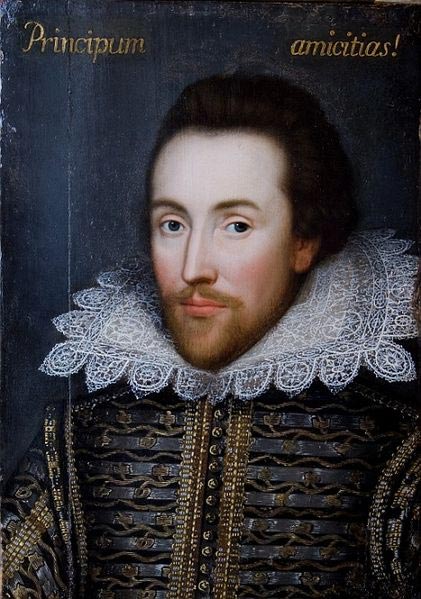 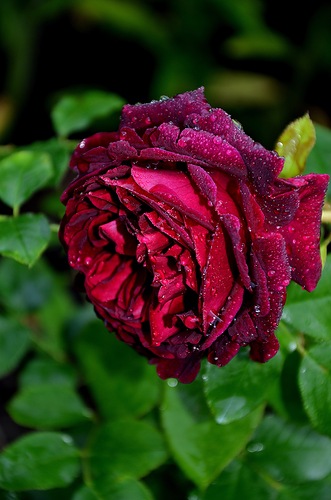 Cracking the Shakespeare Code
William Shakespeare
       1564-1616
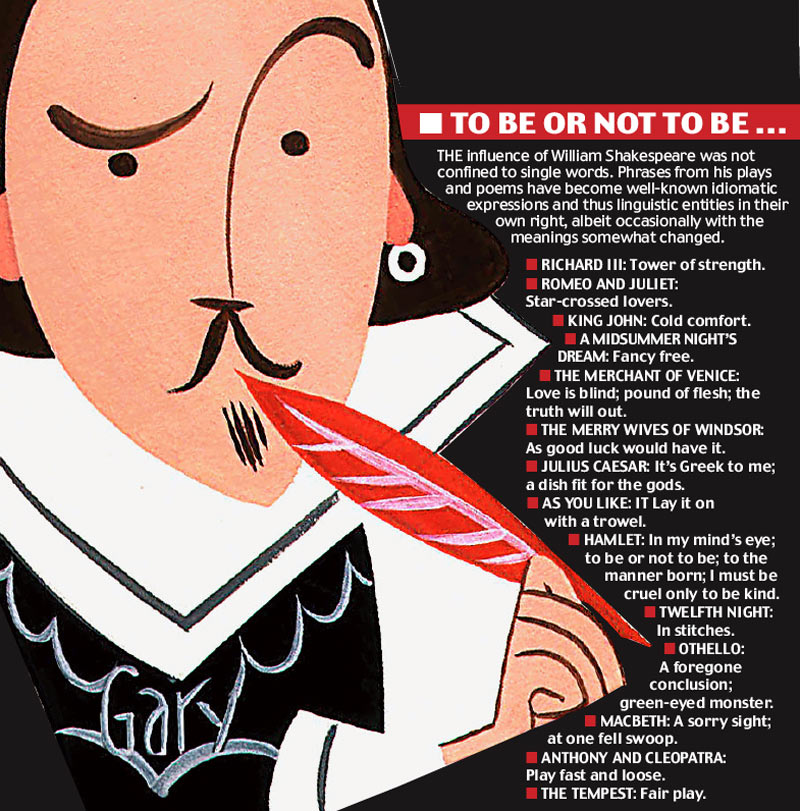 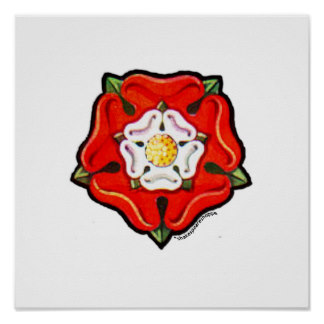 Tudor 
rose
Elizabethan Age
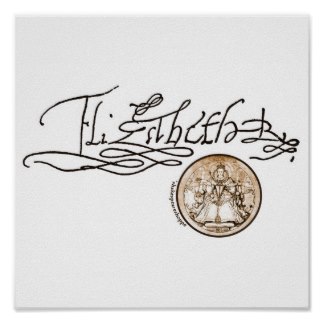 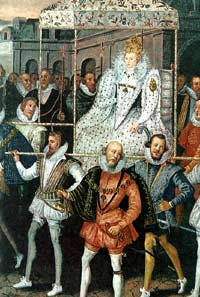 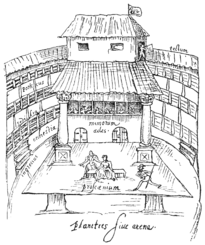 Elizabeth I Signature
theatre
7september
1533-
24 March
1603
Is Shakespeare our     contemporary?
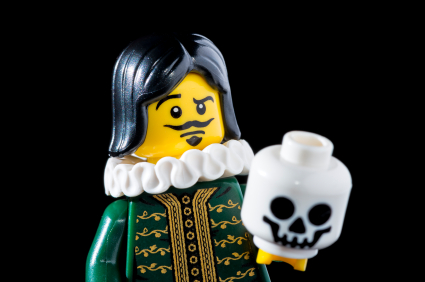 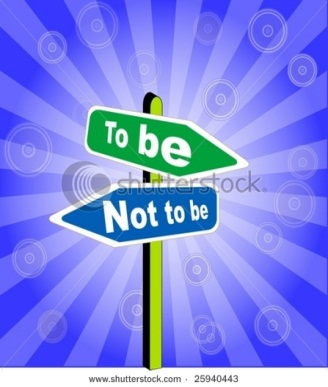 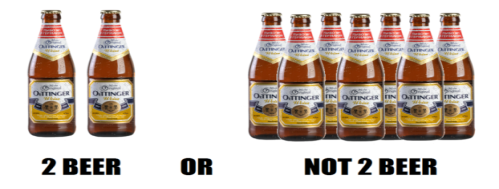 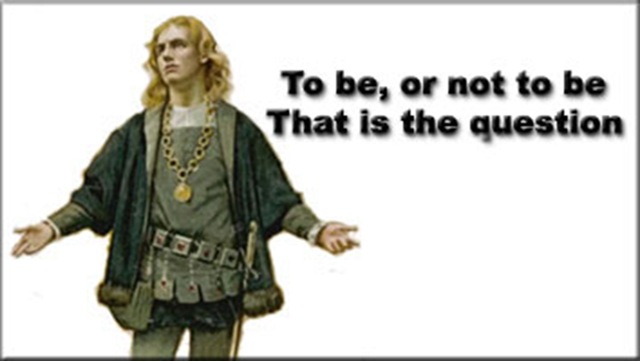 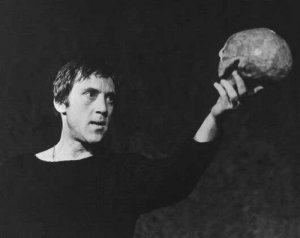 The Shakespeare Enigma:real person or literature construction?
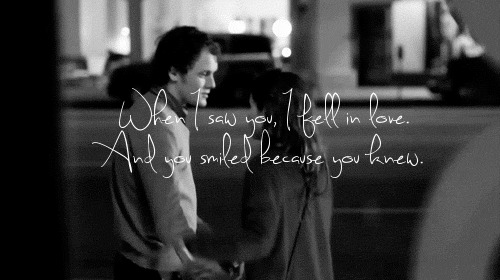 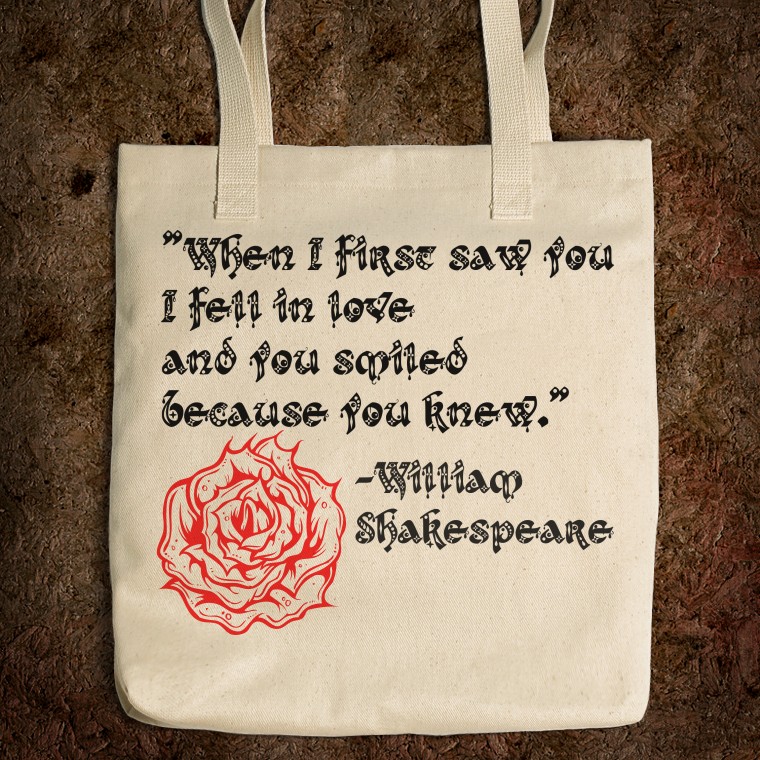 The Taming of the Shrew         (1593 or 1594 )
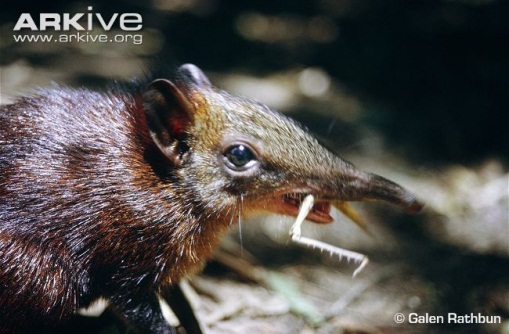 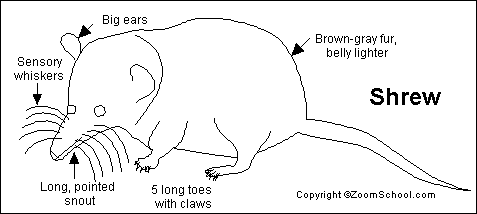 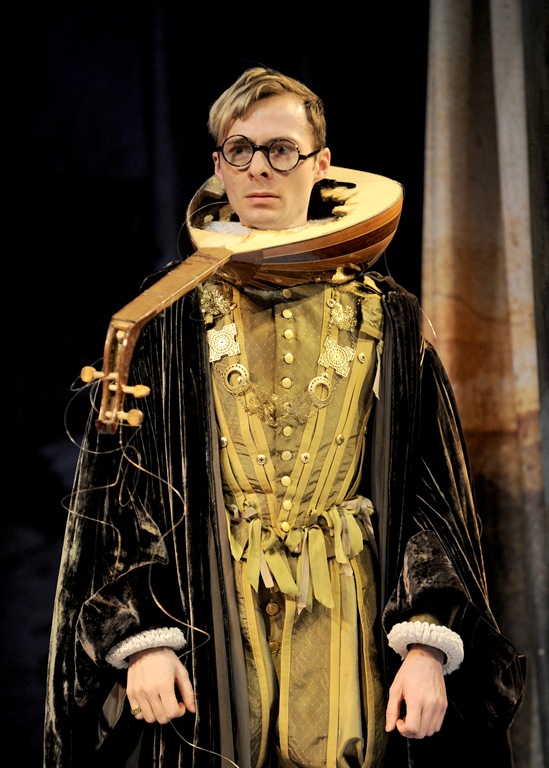 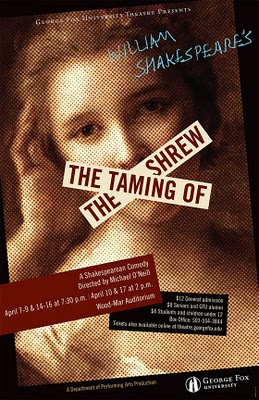 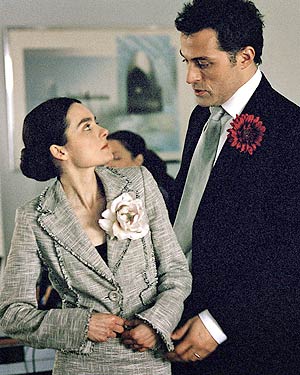 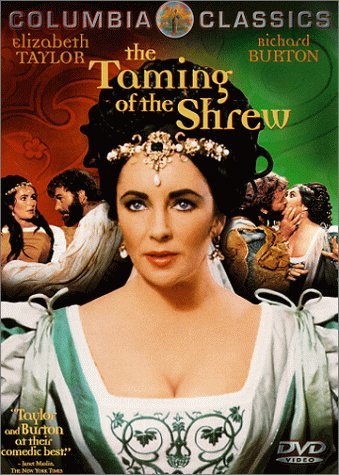 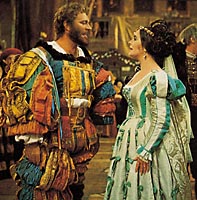 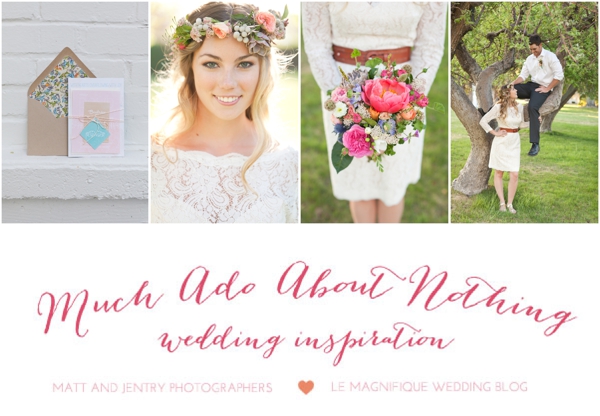 Much ado about nothing(1598-1599)
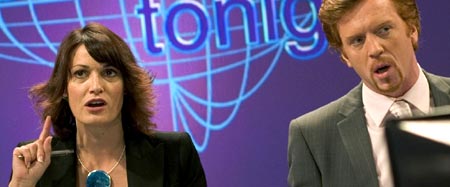 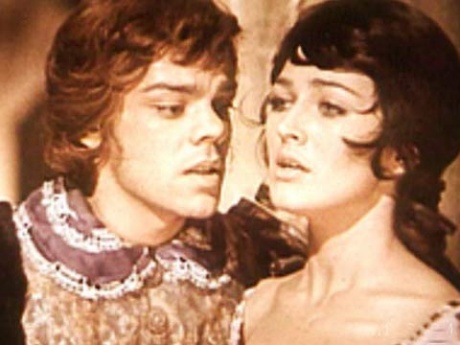 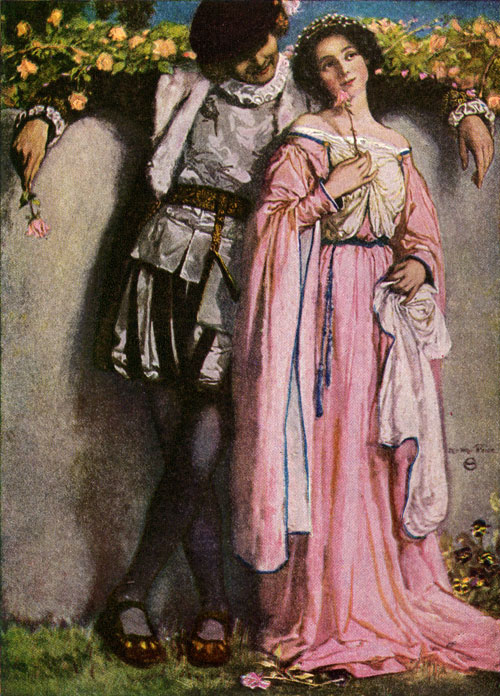 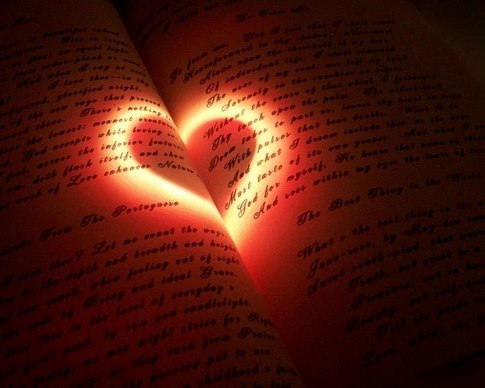